‘A l’aide, je dois tenir un discours.’
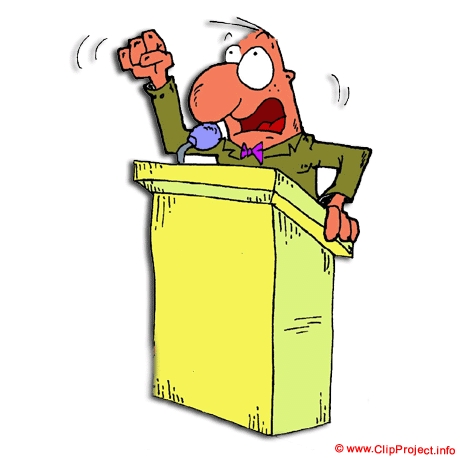 © Patrick Pittery – Pittery Speech Consult – RC Brugge
La première minute …
10?       30?       60 ?
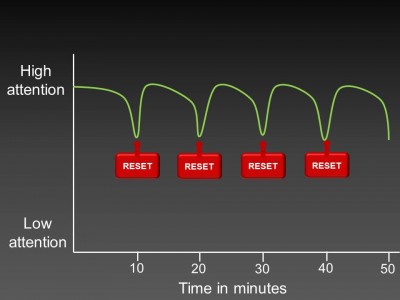 L’apprentissage sur le tas
Tâche: Vous préparez une courte présentation - sujet :

« Que signifie la présidence d’un Rotary club pour moi ? »


Durée de la présentation: 		+/- 1 minute
Temps de préparation : 	   	3 minutes

Le sort désignera 4 personnes qui feront  leur présentation
Vos Pensées ?Vos Sentiments ?
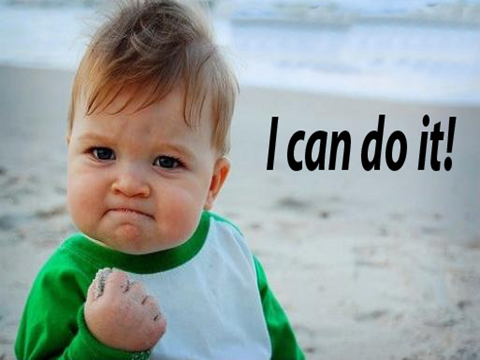 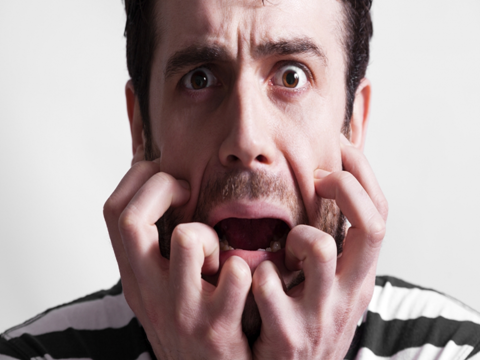 Peur ?

         Tension/ Stress ?


Respiration plus rapide et superficielle ?


Des sueurs froides  ?
Mal à l’aise ?


Tendance à fuir ?


Palpitations ?


       Estomac  ?
Peut-être désagréable, mais…
Ce que l’on entends, on oublie 
Ce que l’on voit, on mémorise 
Ce que l’on ressent, on comprend.
Les 14 plus grosses peurs humaines (3,000 pers)
Parler devant un public
…
…
…
…
…
Mourir
Mais
Qu’est-ce encore pire que d’avoir à faire un discours ?
Devoir entendre un mauvais discours…
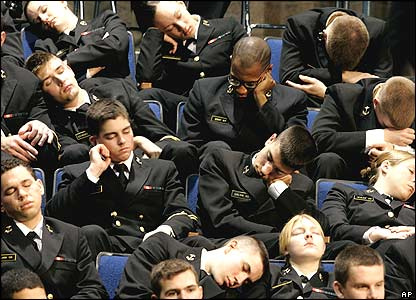 Base Biologique
Estimations fautives
Expériences
D’où vient ce stress et ce trac ?
Base Biologique
Stress hormonal : adrénaline
Le coeur battant, les mains tremblantes,
Courir aux toilettes…
Bonne 
présentation
Mauvaise
présentation
bas
craintetension
élevé
Estimations fautives
Je ne peux avoir peur / être stressé.
Estimation fautive
Surestimer l’importance
Bonne nouvelle
Expériences
Expériences personnelles
Expériences chez les autres
Imaginaire ( “cauchemar”)
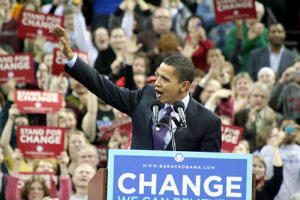 “Each time I have to give a speech, I am rather nervous.  Michelle knows that she can not disturb me, and my staff is silent…but once on the podium , I let go..

Time magazine
Présenter… pourquoi ?
On l’attend de vous 
Pour vous démarquer
La meilleure manière de communiquer
Votre engagement
Votre public écoute WII-FM
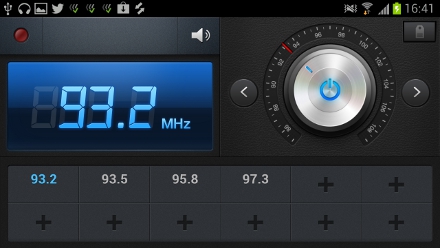 Vos critères WII-FM
Passionant

Agréable

Amusant

Surtout utile et pratique !
Les erreurs courantes
Trop long, trop rapide, trop…
Pas de structure
Sans préparation
Langage corporel 
Sans inspiration
Pas assez fort
Erreur de langue – mots d’arrêt
Manque d’entraînement 
Pas de WII-FM…
Différentes présentations
Informatives
 Enseigner une habilité
 Rapporter
 Vendre un produit/ un service
 Résoudre un problème
 Discours de circonstances
Le coeur de la présentation
Qu’est-ce que le public doit finalement 
				
					savoir ?

		savoir faire ?
						trouver ?

				faire ?
“A good presentation is like a nice bikini : 
it is brief, it is exciting and it covers the vital points.”
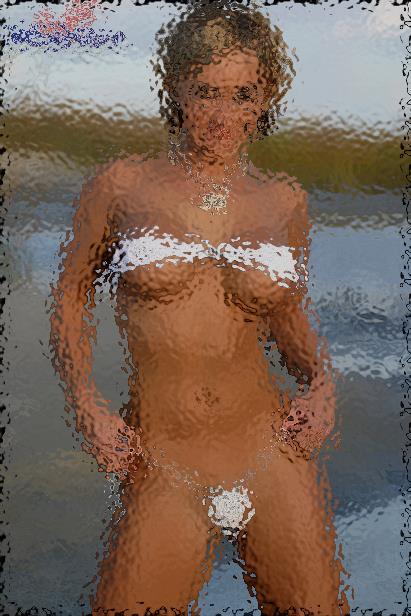 Types d’Orateurs (Asgadom )
Le DauphinSpécialité : communication
Le Lionil donne directement la direction
Le Serpentfait appel à des valeurs
Le Singe
	comédien
Le Chat
	convainc avec images
Le Cheval
    Le stratège parmi les orateurs
Découvrez vo(s)tre typologie(s) !!Soyez fidèle à vous-même !
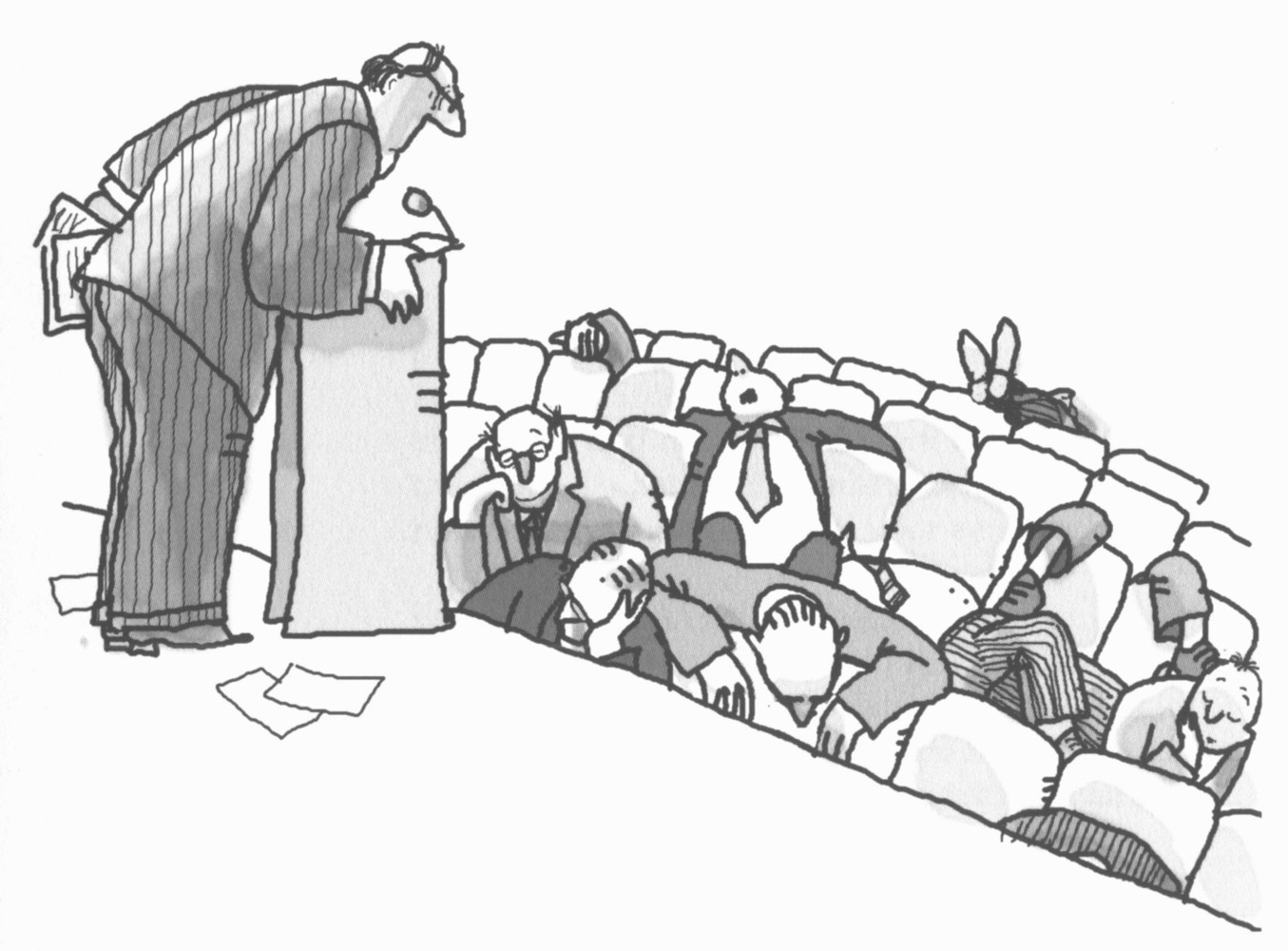 Typologie “tsé-tsé”….
Récapitulons
L’importance de la première minute
La courbe d’attention
La peur de parler
Le rapport contenu / tonalité / corporel (7 /38 /55)
Les erreurs courantes
Types d’orateurs
Une présentation
Préparation
-  À long terme
-	À moyen terme
-  Préparation directe
Preparation
Régulièrement
Lire des textes à haute voix
Faire des exercices simples de diction
Faire des exercices de décontraction
Sentir votre respiraion abdominale
Entraînez-vous à communiquer vos émotions sans paroles
Avant votre intervention
Trouver votre message essentiel
Trouver votre dynamique
Répetez – répétez
Juste avant de prendre la parole
Chauffer votre voix
Faire quelques mouvements
Prévoir un moment de calme
Utiliser la technique des images mentales positives (comme les sportifs)
Sage chasseur âgé aux yeux chassieux, sachez chasser sans chien chose aisée, ce chat chauve caché sous ces six chiches souches de sauge sèche.
Trois sorcières suédoises et transexuelles regardent les boutons de trois montres Swatch suisses. Quelle sorcière suédoise transsexuelle regarde quel bouton de quelle montre Swatch suisse ?
Papa boit dans les pins. Papa peint dans les bois. Dans les bois, papa boit et peint.
Je veux et j’exige dix-huit chemises fines et six fichus fins !
Choisissons ces saucisses aux choux et sachons saisir ces anchois séchés.
Les chemises de l’archiduchesse sont-elles sèches, archi-sèches ?
Trois petites truites cuites, trois petites truites crues
Brosse la bâche, Baisse la broche
L'assassin sur son sein suçait son sang sans cesse.
Voir : www.articuler.com
Gymnastique de la bouche
Apprenez à écrire un speech
Ecrivez un langage d’écoute
Utilisez des phrases courtes
Evitez les phrases composées
Utilisez des mots simples
Soyez clair – attractif - correct
Utilisez des aspects non verbaux
Mimique
Contact visuel

Attitude
Vestimentaire
[Speaker Notes: Voici les recommandations de Lorenzo Pancino :
- les jambes sont parallèles ;
- les genoux sont légèrement fléchis ;
- le ventre est relâché ;
- les épaules sont décontractées ;
- les mains sont relevées au niveau du ventre ;
- la poitrine est sortie ;
- le menton est légèrement relevé ;
- le regard se porte sur le public ;
- la bouche est souriante.
 
Regarder pas uniquement celui qui souirit
Keeprzs houding]
“Le non verbal est silencieux mais assourdissant!”

Minimal 55% !
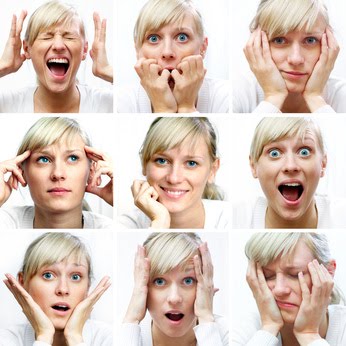 Discours de circonstances
Le mot de bienvenue
Introduire et remercier l’orateur
“Premier Discours”
Hommage
Départ / Oraison funèbre
Improviser
Le mot de bienvenue
Bref
Un langage simple
But de la réunion
Eclairer
Programme
Pas d’improvisation !
Soyez bien préparé !
“Premier Discours”	( “Passation de pouvoir”)
Ear ou eyecatcher
Remercier pour la nomination / la confiance
Exprimer votre engagement
Faire un appel à l’harmonie et la collaboration
Donner les points clefs de votre programme
Terminer sur une note optimiste

Restez fidèle à vous-même !
Introduire un orateur
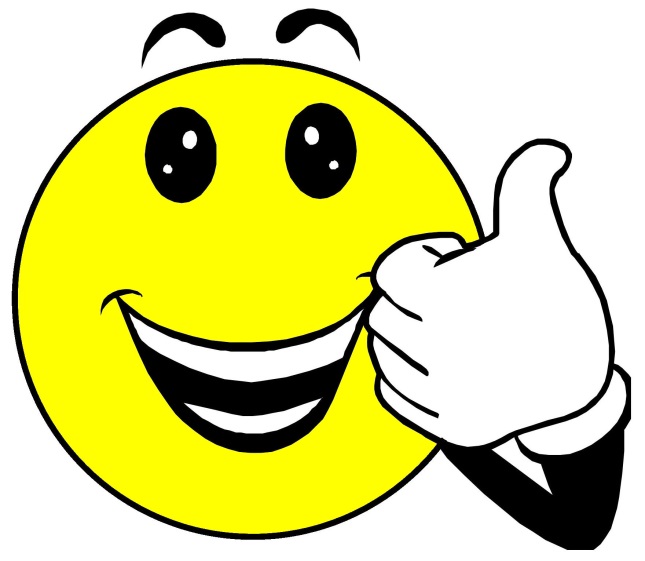 -  Son nom (prononciation !)
-  Titre / Sujet
-  Fonction
-  Mérites / diplômes
Possibilité de discussion/ questions
Introduire un orateur
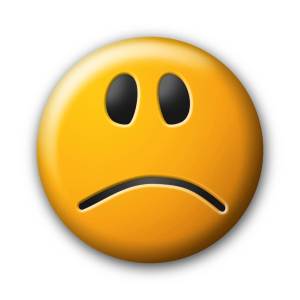 -  Ne lui coupez pas l’herbe ….
-  Info erronée
-  Porter aux nues
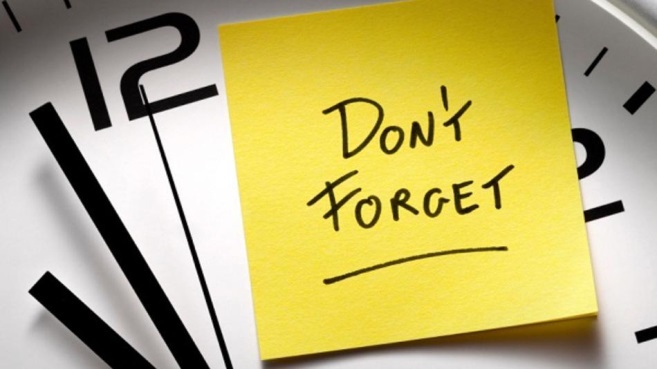 Informez-vous auprès de l’orateur !
Remercier l’orateur
Conclure la  discussion/ les questions
Remercier pour :
-  Les nouvelles visions qu’il a apporté
- L’importance de son discours pour l’organisation
Répéter des idées/ mots clés
Une appréciation qualitative
Souhaiter un bon retour à la maison
Une bonne présentation
Une mauvaise présentation
‘Merci de votre explication’ …
‘Ceci nous fait réfléchir ‘….
Réussie spontanément
Terminologie “passionnant” “clair” “éducatif”
Comment gérer le temps ?
Bien informer à l’avance
Signal entretemps
La finale…
En urgence…
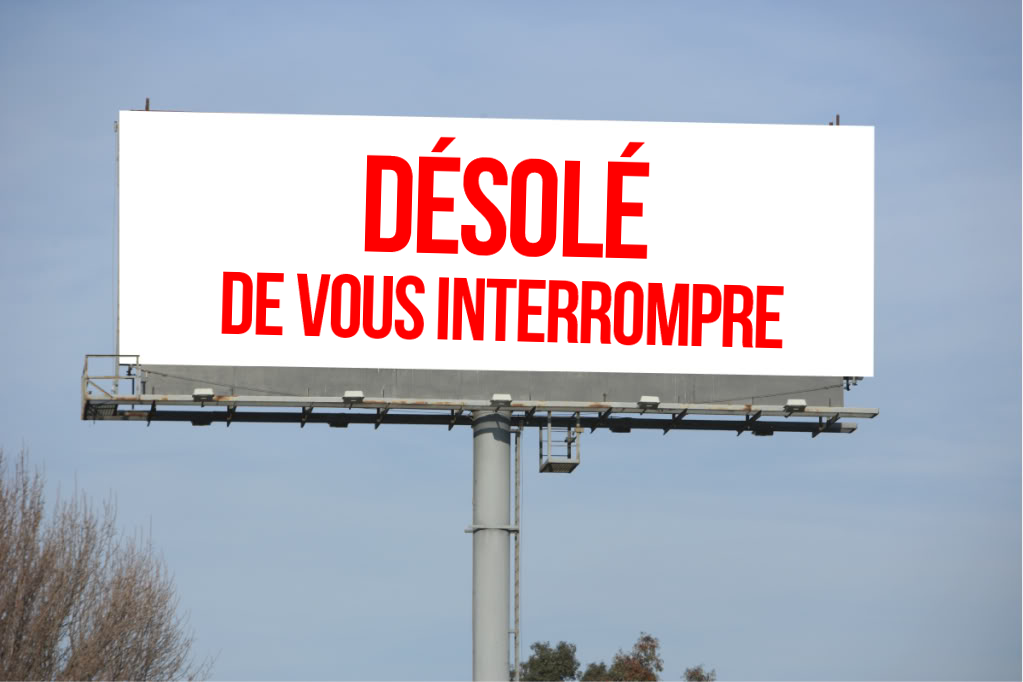 Hommage
Fonction 
	  Faits 
		L’homme
			Hommage
				Cadeau
					Voeux
Oraison Funèbre
Principes :
Lire
Bref
Pas de gaffes
Dites ce qui est vrai, mais pas toujours toute la vérité…. !
Oraison Funèbre
Concrètement :
Quelle est la signification du défunt pour le Rotary ?
Indiquer quelque chose de sympa sur sa personnalité
Présenter vos condoléances à la famille
Improviser
Soyez bref
Utilisez des phrases courtes
Structure : A – B – C
              A    	                         B    			          C
1. problème		cause	    		 solution(s)
2. hier			aujourd’hui	  	 demain
3. avantages		préjudices	   	 conclusion
4. faits	  		causes	    	 	 effets
5. raconter			raconter	    	 	raconter
Conclusion
Une présentation verbale n’est pas – uniquement - une question de talent
Un manque de talent peut largement être compensé par :
Exercices réguliers
 Une préparation pointue
 Un coaching professionnel
C’est en forgeant qu’on devient forgeron !
Le faire, évaluer et accepter un coaching
Enfin…..
“If you want to make a good speech : 
stand up, so that you can be seen!
Speak up, loud and clear, so that you can be heard, 
and shut up soon enough to stay interesting!”
(J.A.Gruwez)
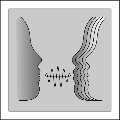 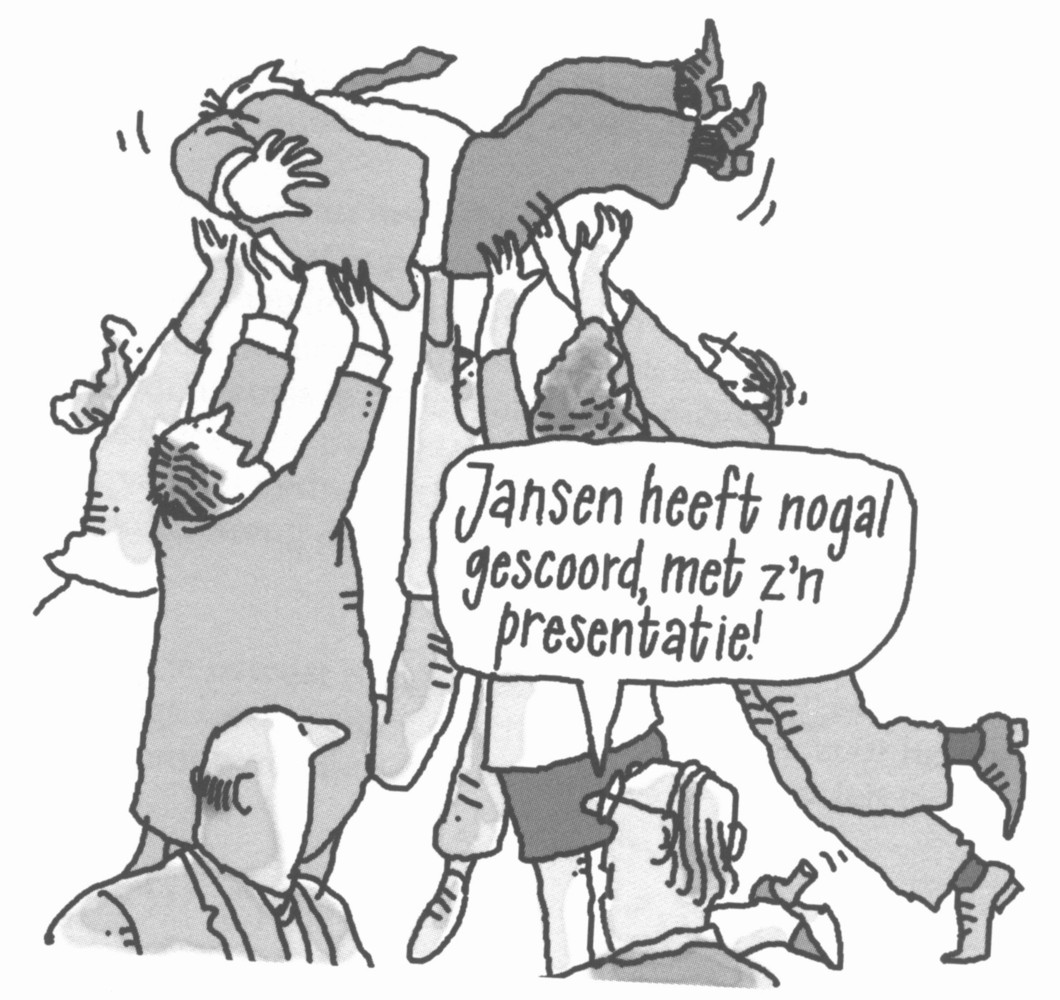 Dupont était fantastique !